مخاطر الكفالات
تتعدد مخاطر الكفالات حسب الجهات المستخدمة لها والمحيطة بها , وذلك يعني أن المخاطر التي تحصل في هذا المجال هي مخاطر التسهيلات المصرفية باعتبار أن الكفالات هي أحد أوجه التسهيلات المصرفية حيث يمكن تجزئتها بالشكل التالي : 
مخاطر التسهيلات للجهة المستفيدة .
مخاطر المكفول .
مخاطر العقد نفسه .
مخاطر مشاريع التجمع .
المخاطر السياسية .
مخاطر التعهد الجزئي .
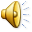 مخاطر الكفالات
أولاً : مخاطر التسهيلات للجهة المستفيدة :
 تمنح المصارف خدمات وتسهيلات متعددة لعملائها سواء كانون عملاء عاديين أو مستوردين وتمنح هذه التسهيلات مثل السحب على المكشوف للعملاء اليوميين وتسهيلات الاعتمادات المستندية للمستوردين والحوالات بسقوف زمنية لإصدار الكفالات , وعلى المصارف المانحة للكفالات الالتزام بالسقف المحدد ومراقبة السقف الممنوح للعميل , وإذا قدم العميل طلب بزيادة هذا السقف فأنه يجب على المصرف دراسة المخاطر الائتمانية للعميل ووضعه المالي سواء في الاستفسار عنه في الأسواق التجارية أو من خلال دائرة المخاطر في البنك المركزي , ومن خلال مراجعة حركة الكفالات فأن المصرف يستطيع وضعهم تحت الرقابة ومتابعة مشاريعهم والتأكد من عدم دخوله عطاءات تضعف قدراتهم المالية أو تعثرهم في تنفيذ العطاءات الكبيرة وبالتالي عدم الإيفاء بالتزاماتهم المصرفية ,  إما فيما يخص العملاء العادين فمخاطر الكفالات تتمحور حول مراقبة إمكانية عجز الجهة المستفيدة عن دفع مستحقات المكفول والالتزام بالاستحقاق القانون لفترة التسديد .
مخاطر الكفالات
ثانياً : مخاطر المكفول :
تتمثل مخاطر المكفول بالسمعة الأدبية والمقصود بها بسمعته المسبقة في التعامل مع المصارف وعدم وجود قضايا قانونية عليه , فضلاً عن الملاءة المالية والمقصود بها رصيده المالي أو دخله الثابت وغير المضطرب ومدى قدرته على مواجهة التزاماته اتجاه المصرف .
ويمكن التقليل من هذه المخاطر بواسطة جمع المعلومات والتأكد منها بواسطة دائرة استعلامات المصرف , وتقوم المصارف عادة بتغطية هذا النوع من المخاطر  ( إما برهن موجودات غير منقولة أو أسهم أو سندات ) وفي جميع الأحوال يجب أخذ موافقة الإدارة العامة على الضمانات المطلوبة . 
ثالثاً : مخاطر العقد نفسه : 
يجب دراسة العقد من جوانبه كافة , لتفادي مخاطره وبعدها يتم تقييم المخاطر أن وجدت , لذلك يفضل أن يطلب العميل دراسة كاملة قبل موعد إغلاق العطاء لأجل اصدار الكفالة .
مخاطر الكفالات :
رابعاَ : مخاطر مشاريع التجمع  : 
يحصل أحيانا بتقديم طلب كفالة من أحد المقاولين إلى المصرف , وهنا يتطلب إجراء دراسة للعقد الفرعي المكمل للعقد الرئيسي والاطلاع عليه مرة ثانية وكذلك التأكد من إمكانيتهما من الوفاء بالتزاماتهما المقصود ( المقاول الرئيسي والمقاول الفرعي ) .
وتقوم المصارف عادة وعن طريق دائرة الاستعلامات بالاستفسار فيما إذا كان المقاول الرئيسي هو المستفيد من كفالة التعهد الفرعية أو أحد عملاء مصرف ثاني , حيث يحصل أحياناً أن تحال مشاريع وخاصة الكبيرة منها على أكثر من شركة منفذة بدلاً من الإحالة إلى مقاول واحد .
مخاطر الكفالات
خامساً : المخاطر السياسية : 
بما أن موضوع التعامل في الكفالات على مستوى التجارة الخارجية التسهيلات التي تقدمها المصارف  للمستوردين والمصدرين على مستوى التعامل الخارجي أو الدولي لذلك فأن الاستقرار السياسي في تلك البلدان له أثره في تنمية مثل تلك التعاملات أو التسهيلات أو تعرضها لدرجة معينة من المخاطر في حالة غياب أو اضطراب الأوضاع السياسية الذي ينعكس على المؤسسات الحكومية وغير الحكومية من ضمنها المؤسسات المالية والمصرفية .
سادساً : مخاطر التعهد الجزئي :
هي المخاطر التي تنشأ في حالة عدم قدرة المتعامل مع البنك على سبيل المثال مستورد لسلع استهلاكية على تغطية ثمن البضاعة على وفق الاعتماد المستندي فيقوم بقديم طلب كفالة بتسديد الجزئي لقيمة البضاعة مثل التسديد شرط بيع البضاعة على التصريف , وفي هذا النوع من الكفالات تتولد مخاطر كبيرة تنشأ نتيجة عدم القدرة على الإيفاء ضمن السقوف التي يمنحها المصرف نتيجة ظروف السوق المضطربة وغير المستقرة .